Social Comment
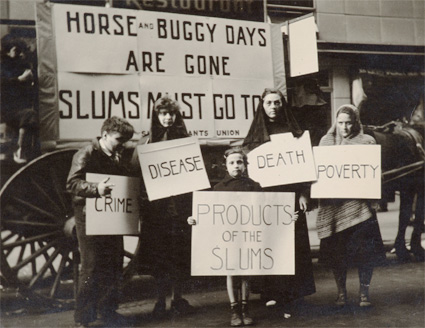 Joe Schwartz, "Slums Must Go! May Day Parade, New York" 1936
Social Commentary
is the act of using language effectively to provide commentary on issues in a society.  


What language is used depends on the author.
Robert Capa
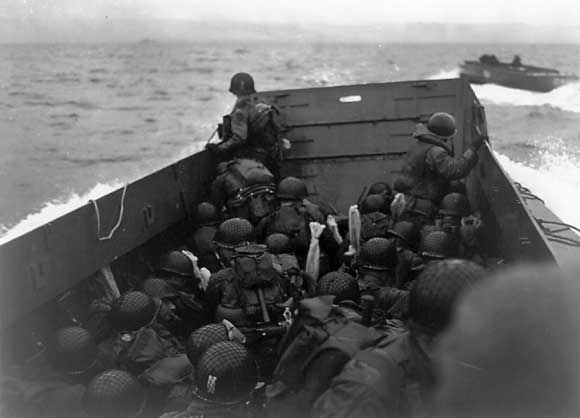 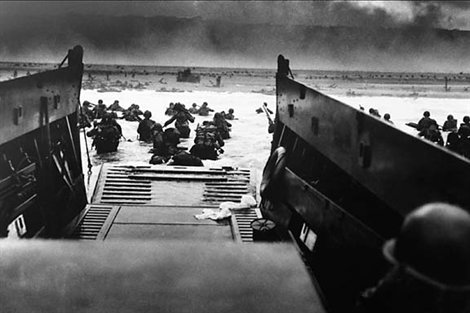 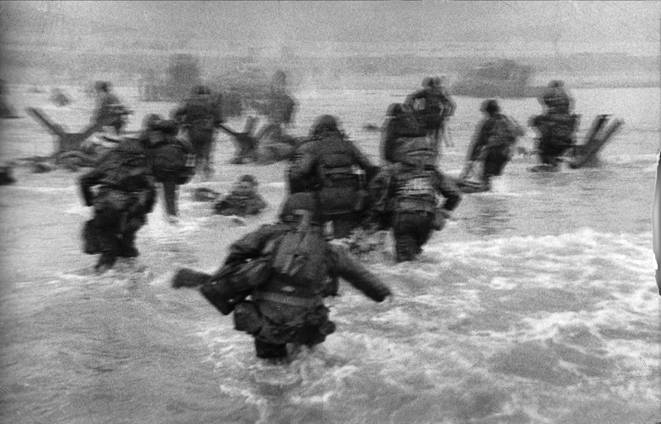 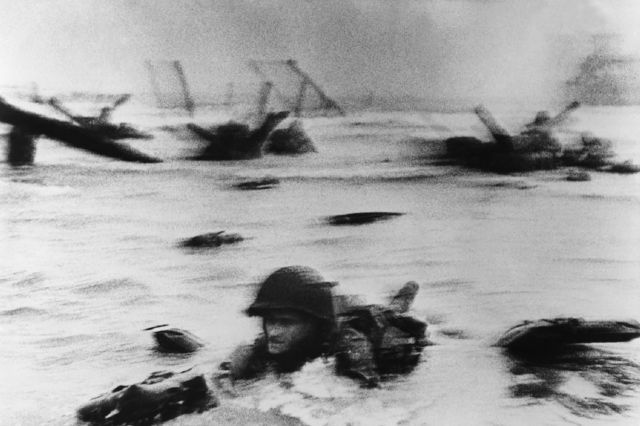 Dorothea Lange
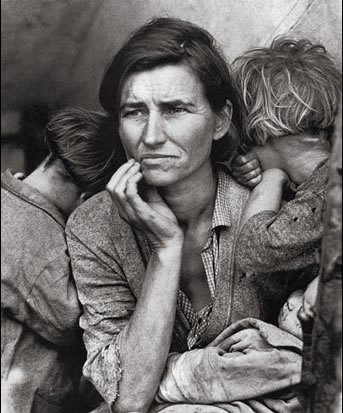 Migrant Mother, Destitute peapickers in California. Mother of seven children. 
Age thirty-two. Nipomo, California. 1936 March.
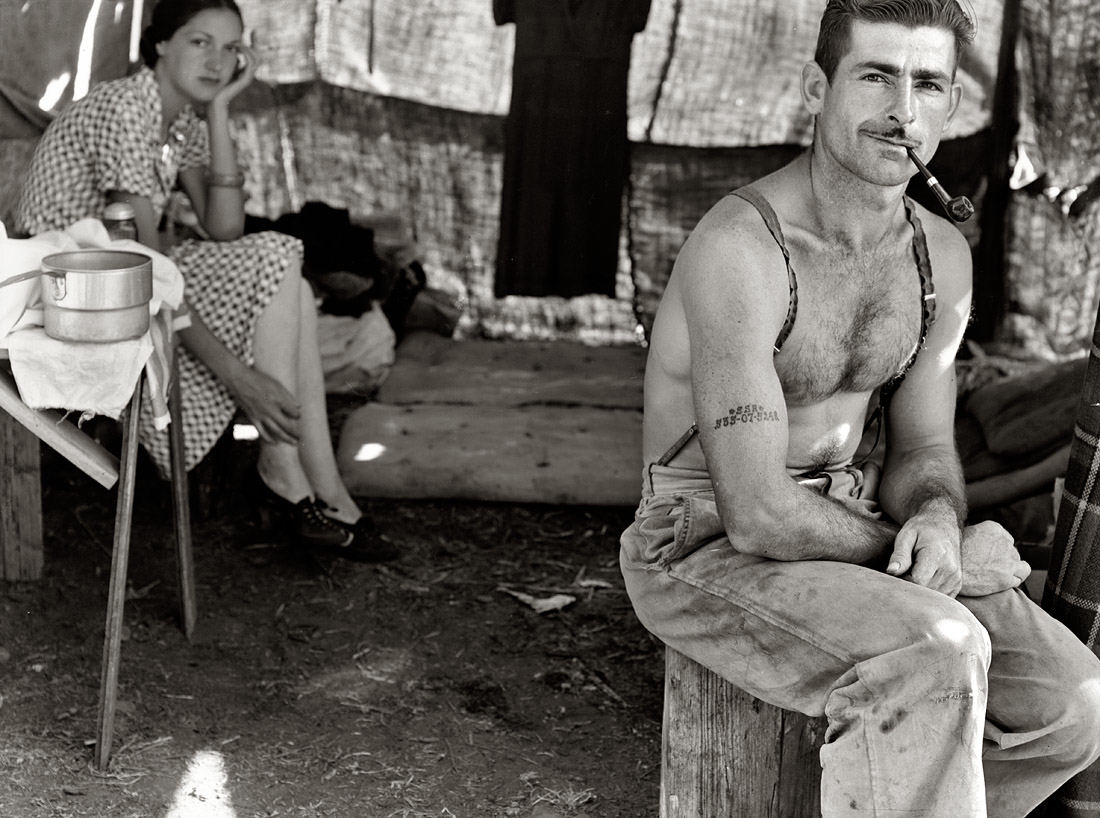 535-07-5248 and Wife, Oregon, August 1939
Lauren Greenfield
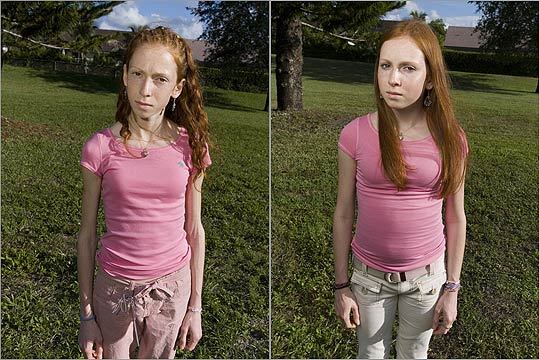 Aiva, 16, on her first day (left) and after 10 weeks.
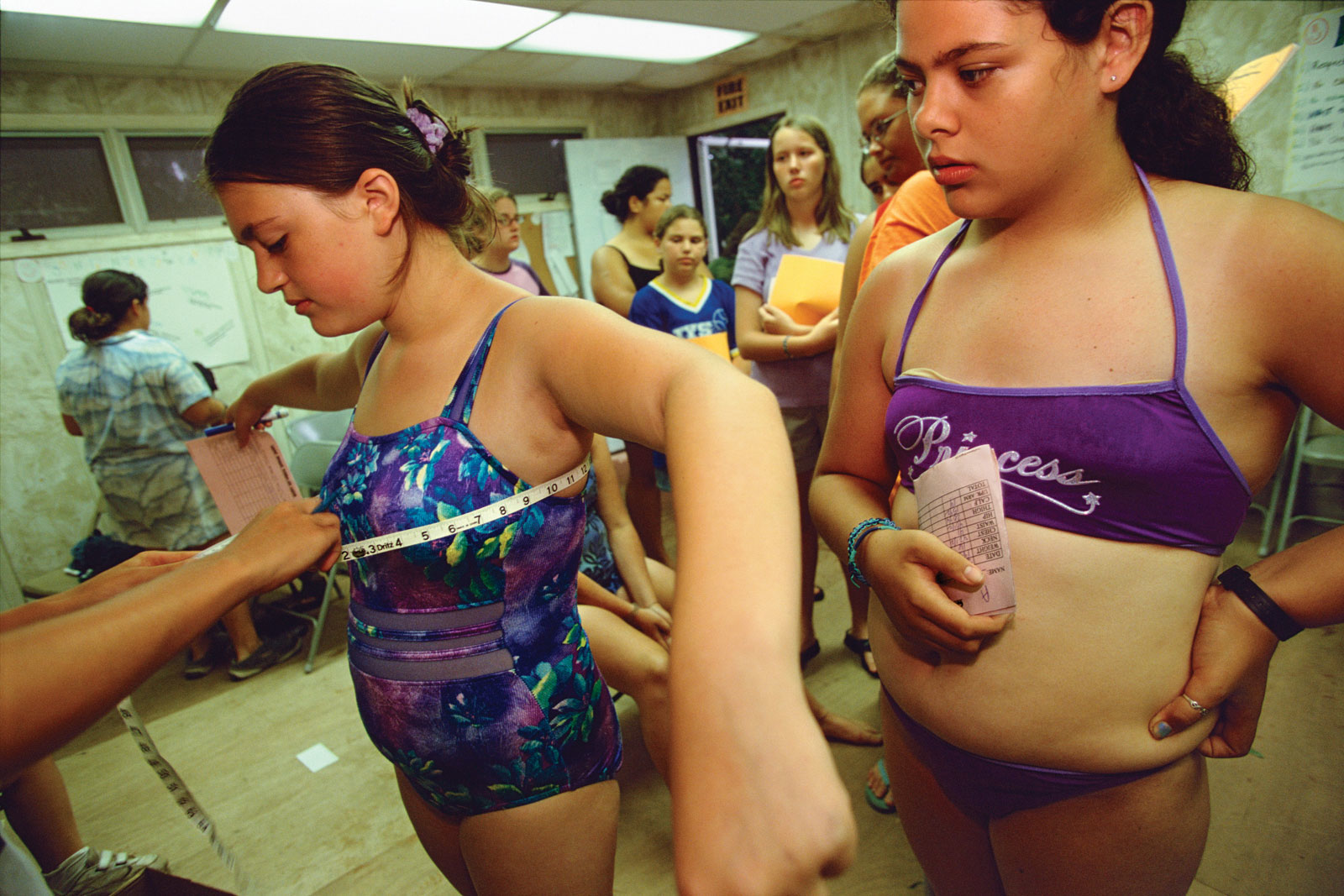 Danielle gets measured as Michelle waits for final weigh-in 
on their last day of weight-loss camp, Catskills, New York
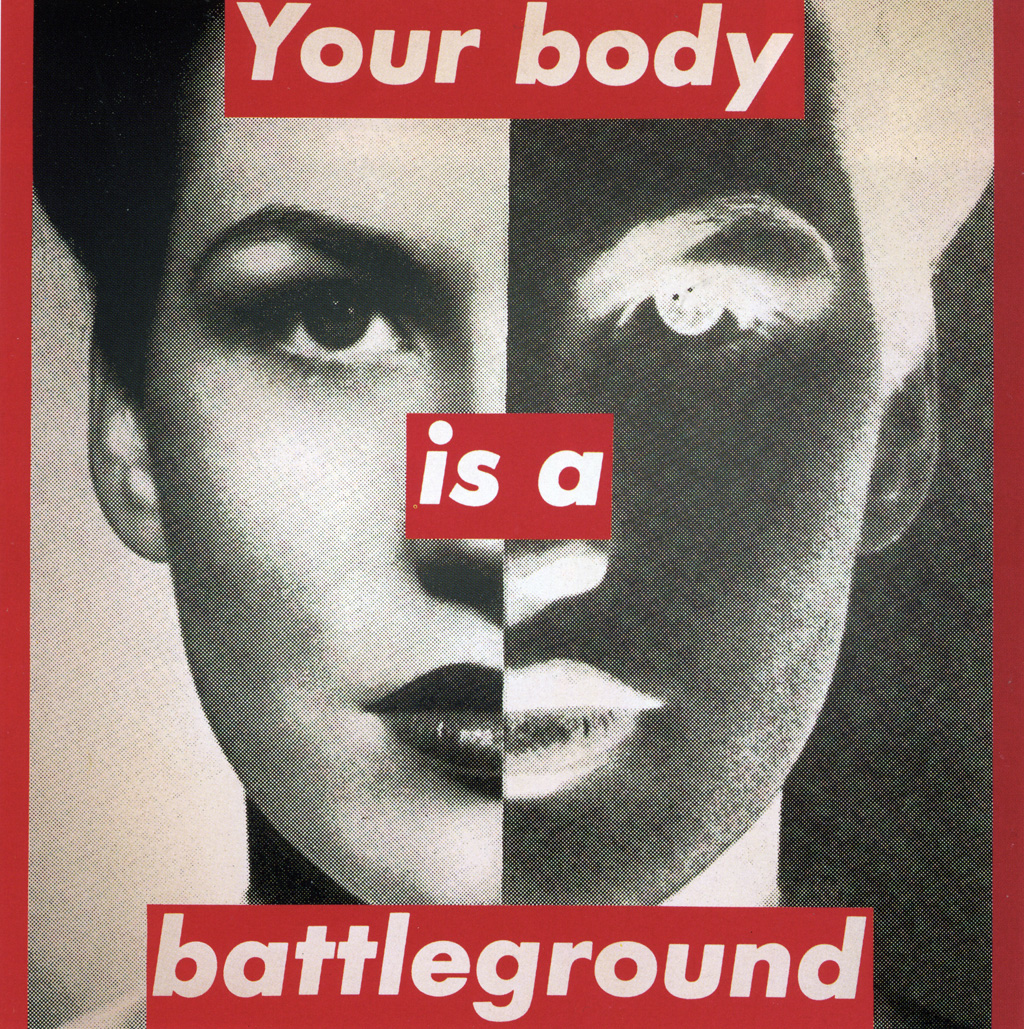 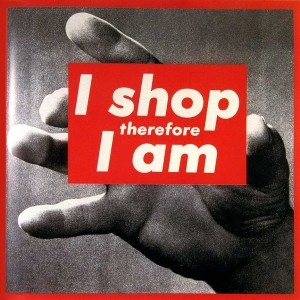 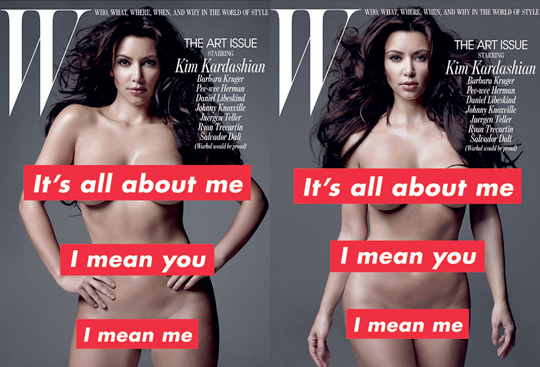 Barbara Kruger
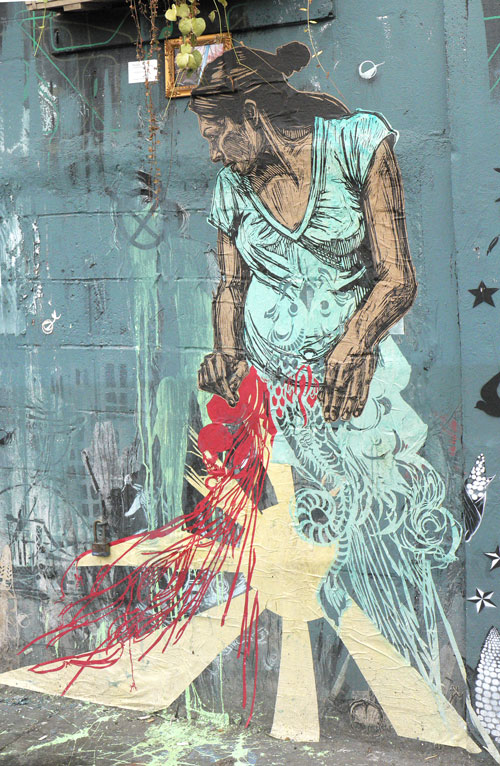 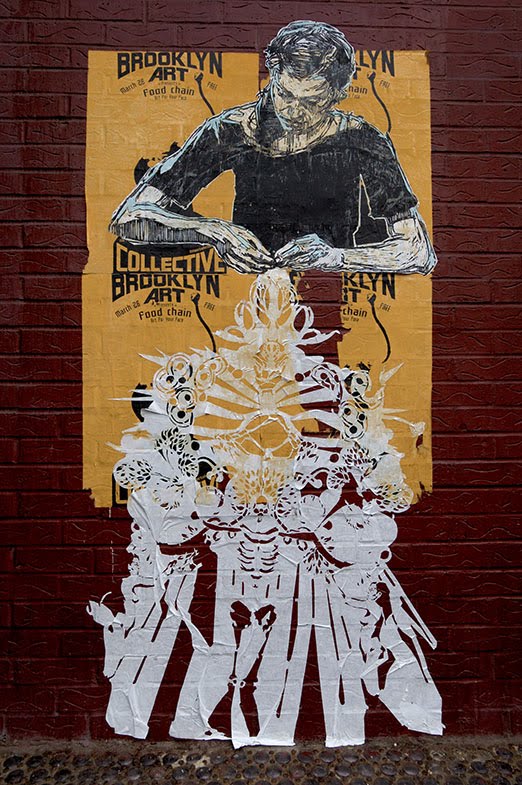 Swoon
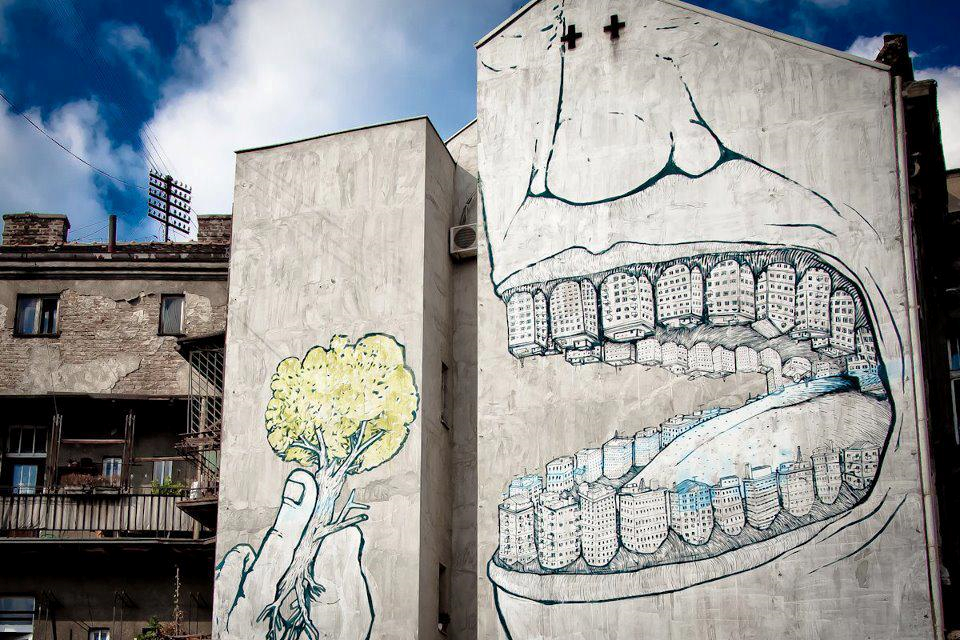 Blu
Chris Jordan
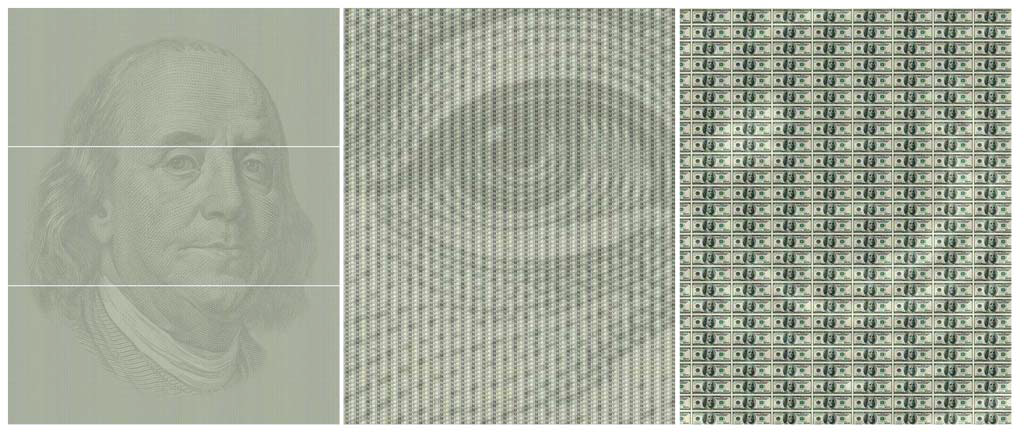 125,000 one hundred dollar bills, $12.5 billion  , represents the amount of 
money the United States spent every hour on the war in Iraq.
What social issues can you give voice to?